CHE 111 Fall 2020
Lecture 2c – Miscellaneous
Overview/Topics
“Domains” of Chemistry (1.1)
States of Matter (1.2)
E, C, M (1.2)
Physical and Chemical Properties (1.3)
Intensive/Extensive (1.3)
Chemical Formulas (2.4)
Chemical Structures (2.4)
The mole (2.4)
Skills to Master
Differentiate between s/l/g
Differentiate between E/C/M
Differentiate between P/C properties
Identify Intensive and Extensive properties 
Chemical Structures
 g ↔Mol ↔ atoms problems
Read
OER 1.1-1.3 and 2.4
Additional Useful Links
Extra practice on www.chemhaven.org/che111
Can you:
Identify and/or Draw a Saturated or Unsaturated FA?
Structure -> Physical Properties -> Biological Property
Cheat Sheet:   You will have Table 28.1 on all exams
Domains of Chemistry
Macroscopic – large enough to be sensed directly by human sight or touch.
Microscopic – to small to be sensed directly we must use our “imagination”.
Symbolic Domain – use of specialized language to represent macro/micro domains include
				chemical symbols, formulas, equations, graphs, drawing calculations
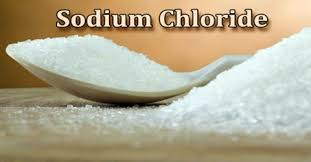 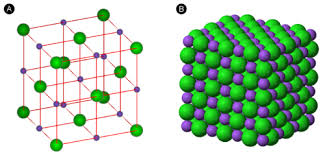 NaCl (s)
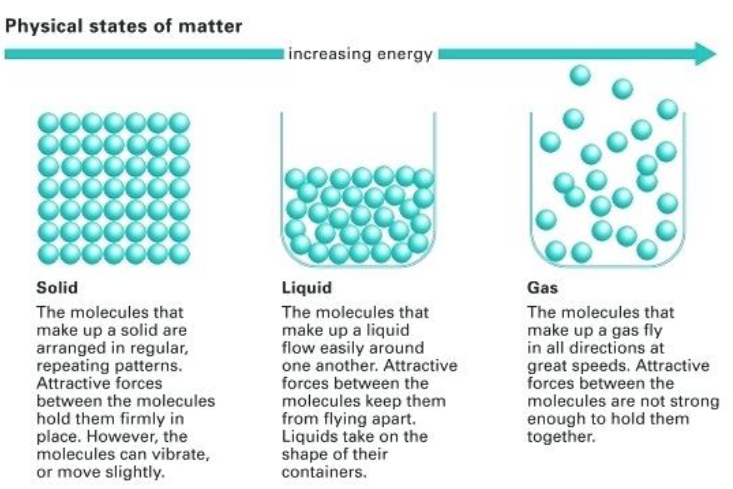 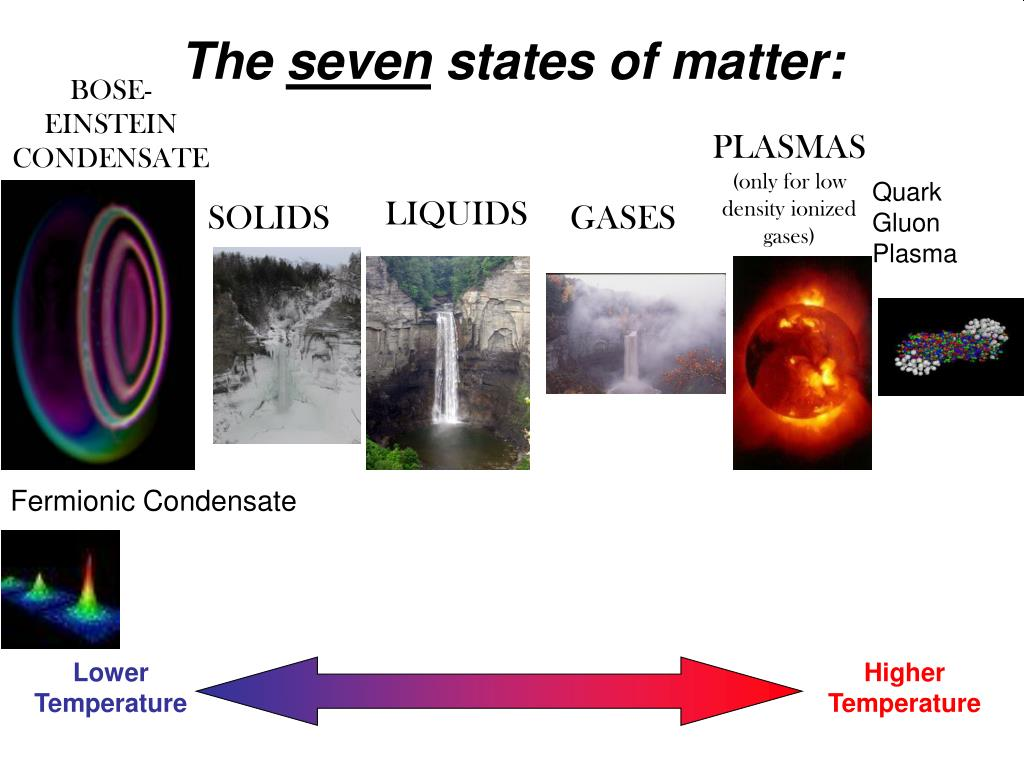 Other States of Matter
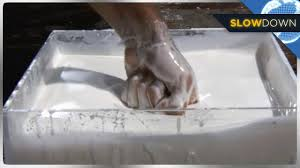 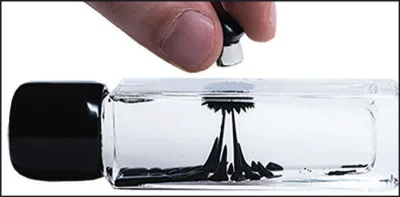 Ferro fluids
Non Newtonian Fluids
https://www.youtube.com/watch?v=L8cCvAITGWM
https://www.youtube.com/watch?v=G1Op_1yG6lQ
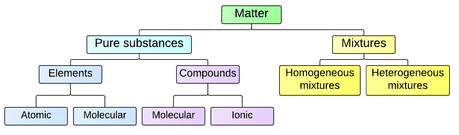 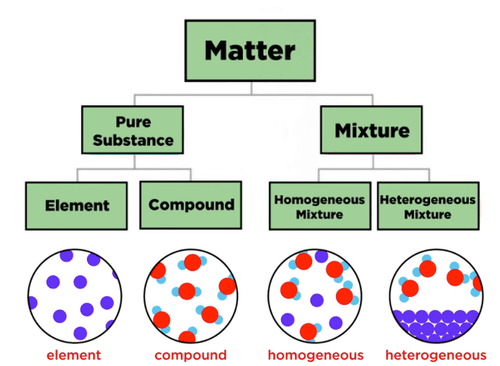 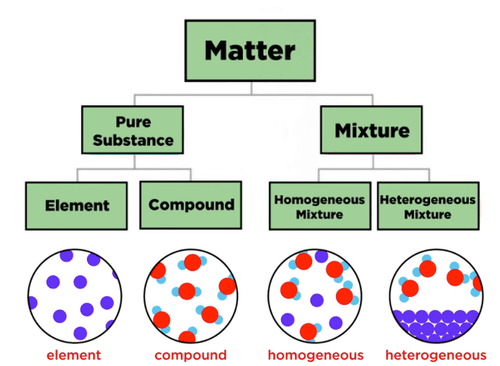 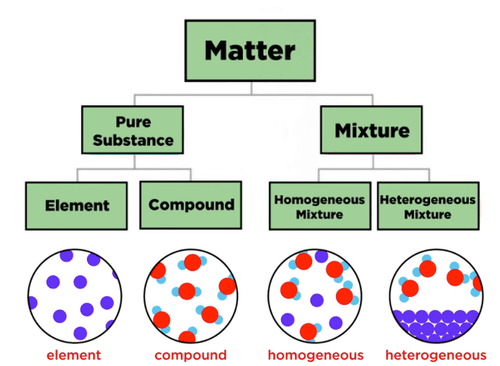 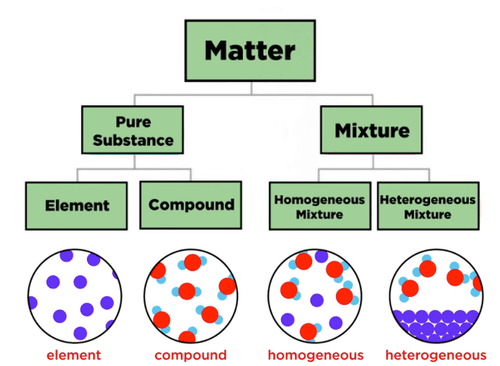 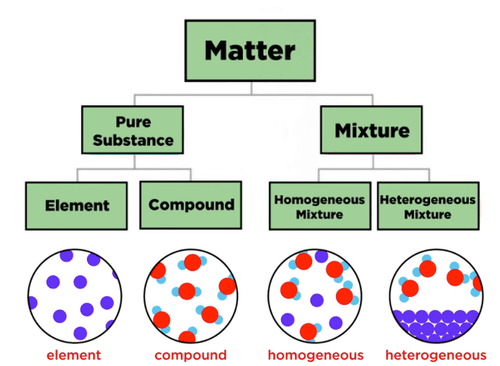 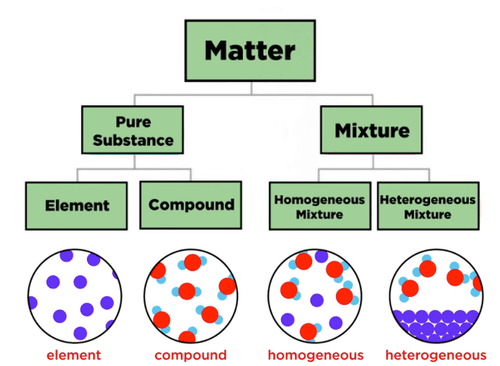 Heterogenous:
Homogenous:
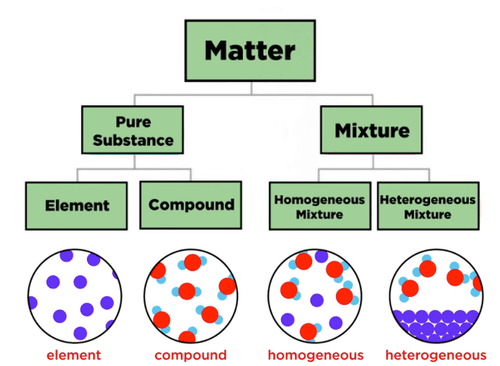 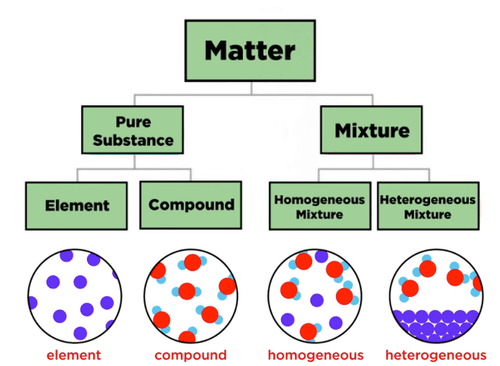 Not Uniform in appearance (visible phase boundaries) and different properties throughout (2 phases)
Uniform in appearance (no phase boundaries) and same properties throughout.  
(1 phase)
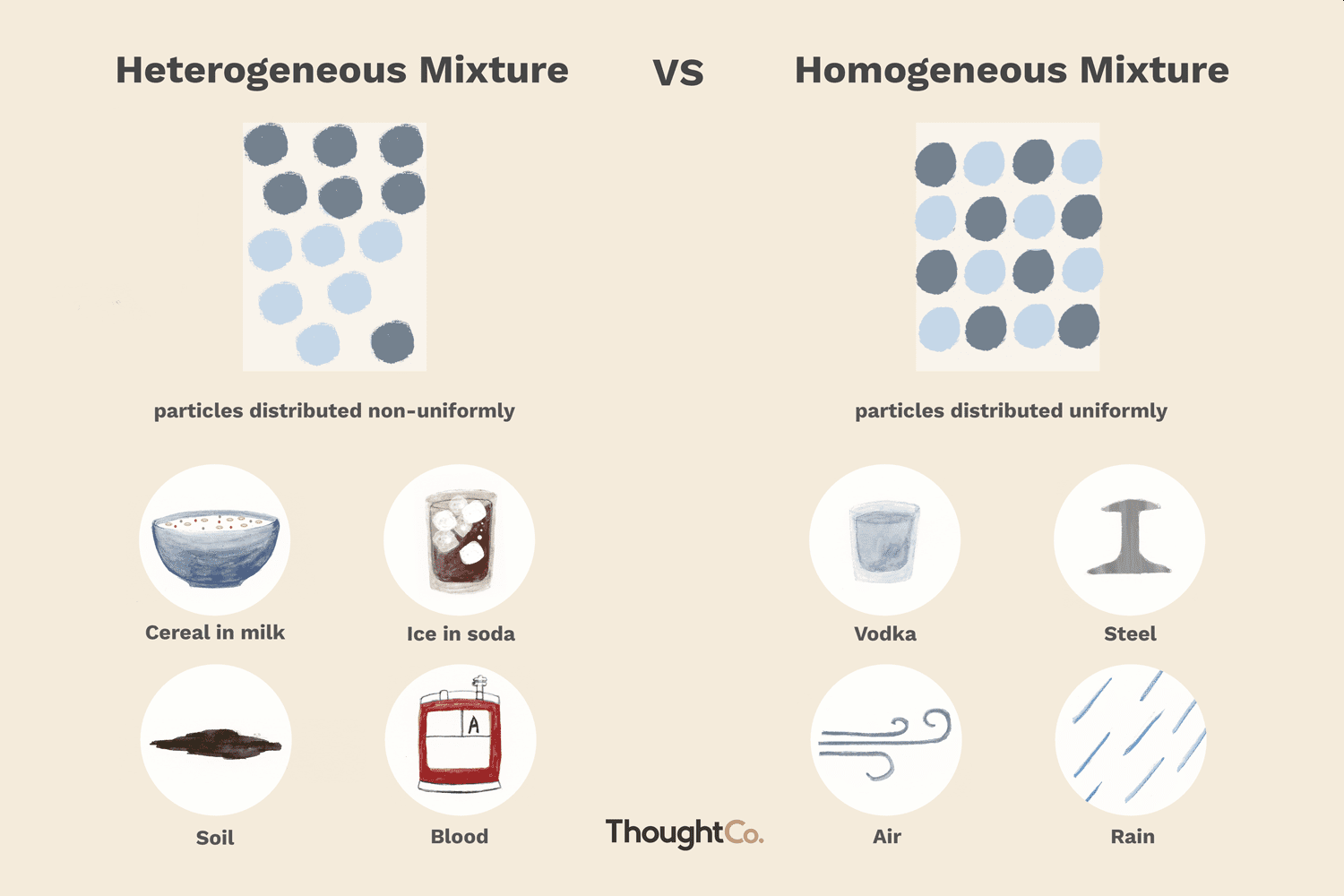 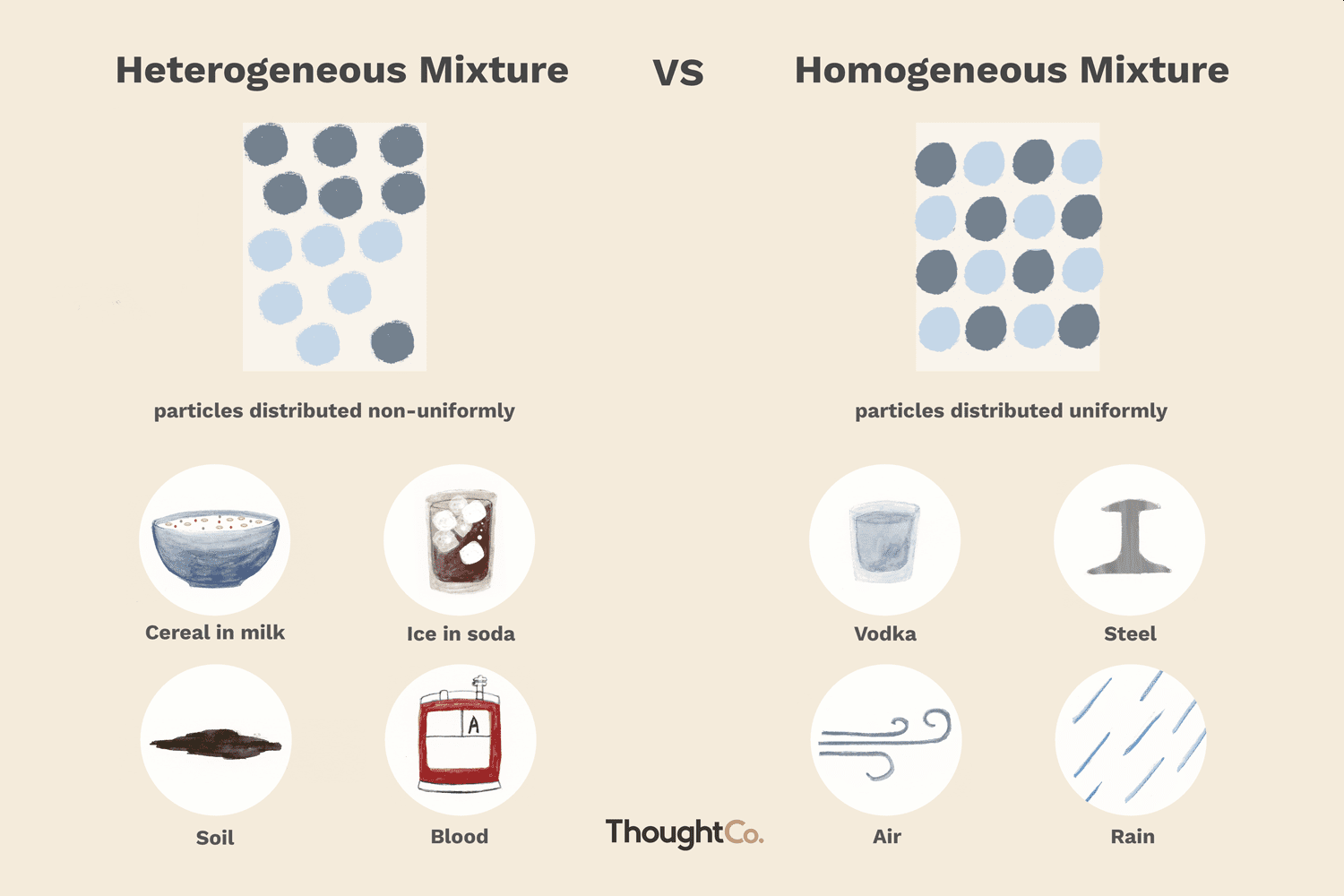 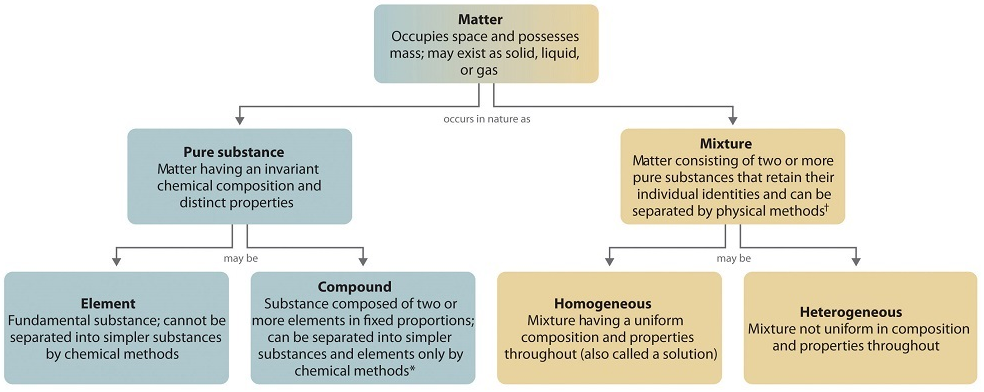 Physically Separable
NOT Physically Separable
Variable Composition
Fixed Composition
NOT Chemically Separable
Chemically Separable
Two or More
Singular
Separable by 
Nuclear Reactions
Uniform Appearance
Same Properties Throughout
No Phase Boundary
NOT Uniform Appearance
Different Properties
Phase Boundary
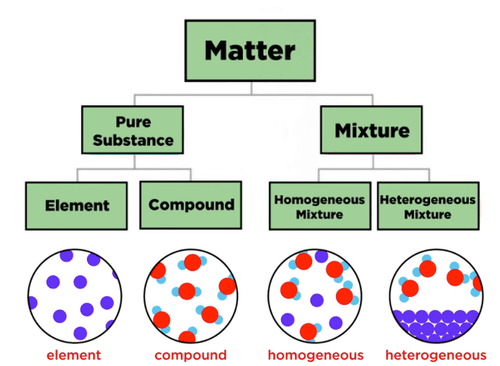 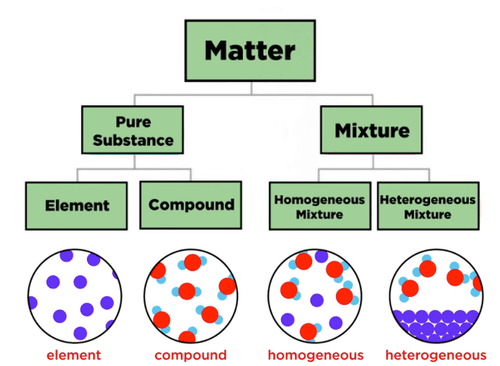 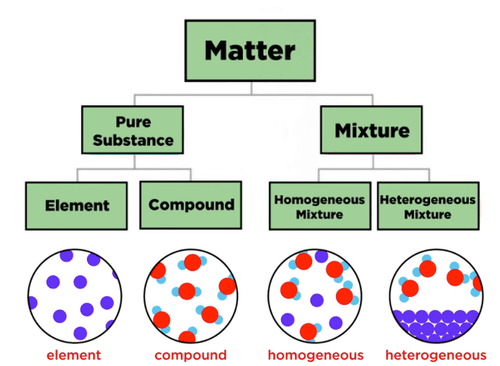 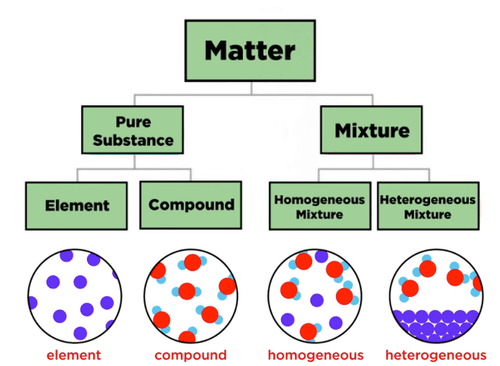 Chemical Properties
Physical Properties
The change of one type of matter to another
Characteristic of matter not associated with a change in its chemical composition
Flammability, Toxicity, Acidity, Chemical Reactivity
Density, color, hardness, melting/boiling point and electrical conductivity
Chemical Change
Physical Change
Change in state of or property without any change in its chemical structure
Change produces a new type of matter (different structure)
Melting/Freezing/Evaporation/Condensation, Dissolving, Magnetization
Rust, Combustion, Cooking, Digesting, Rotting
*Destructive and Irreversible
*Nondestructive and Reversible
Intensive Properties
Extensive Properties
Independent on the amount of matter present
Depends on the amount of matter present
Mass, Volume, Heat/Energy
Density, Temperature
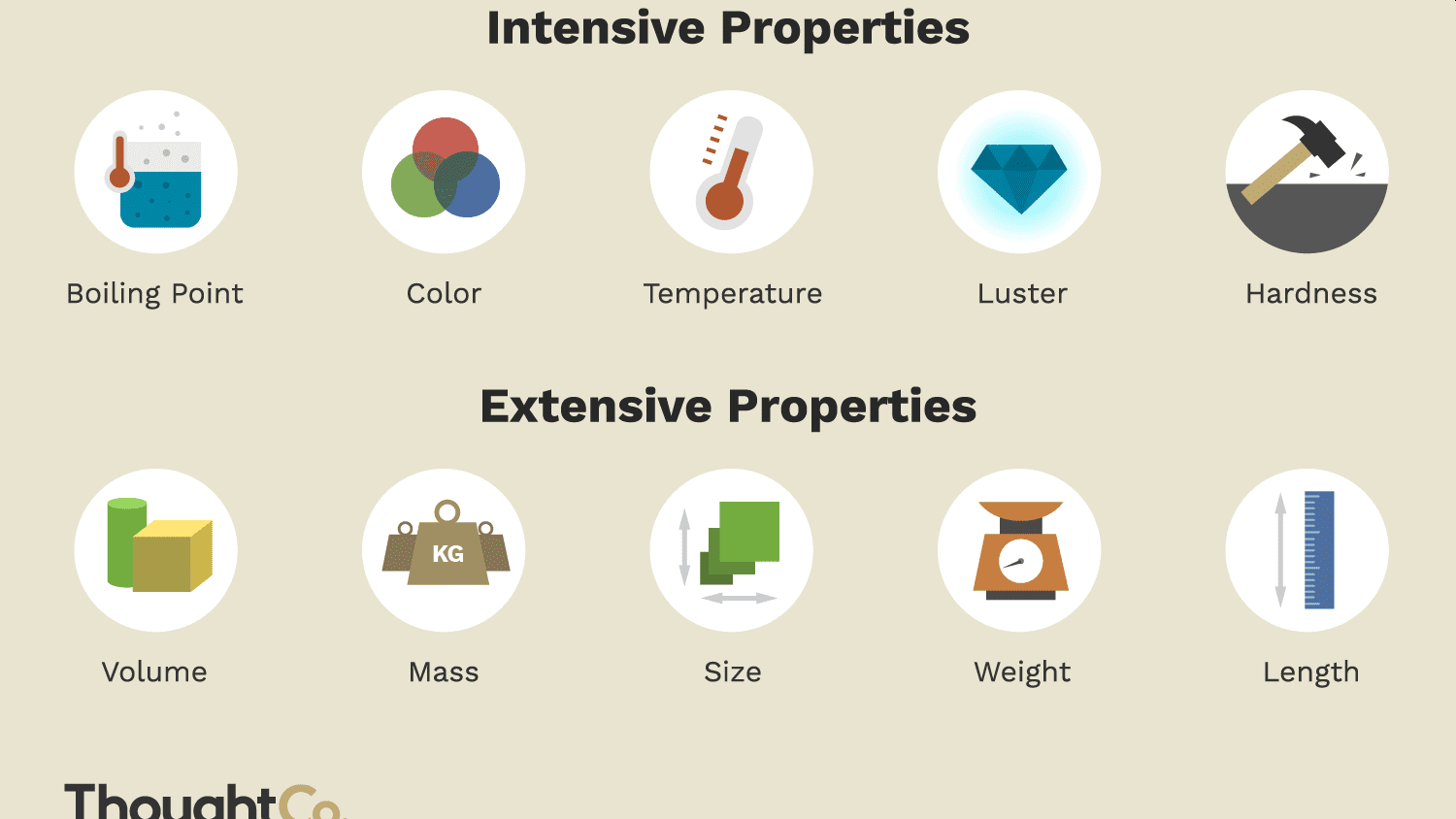 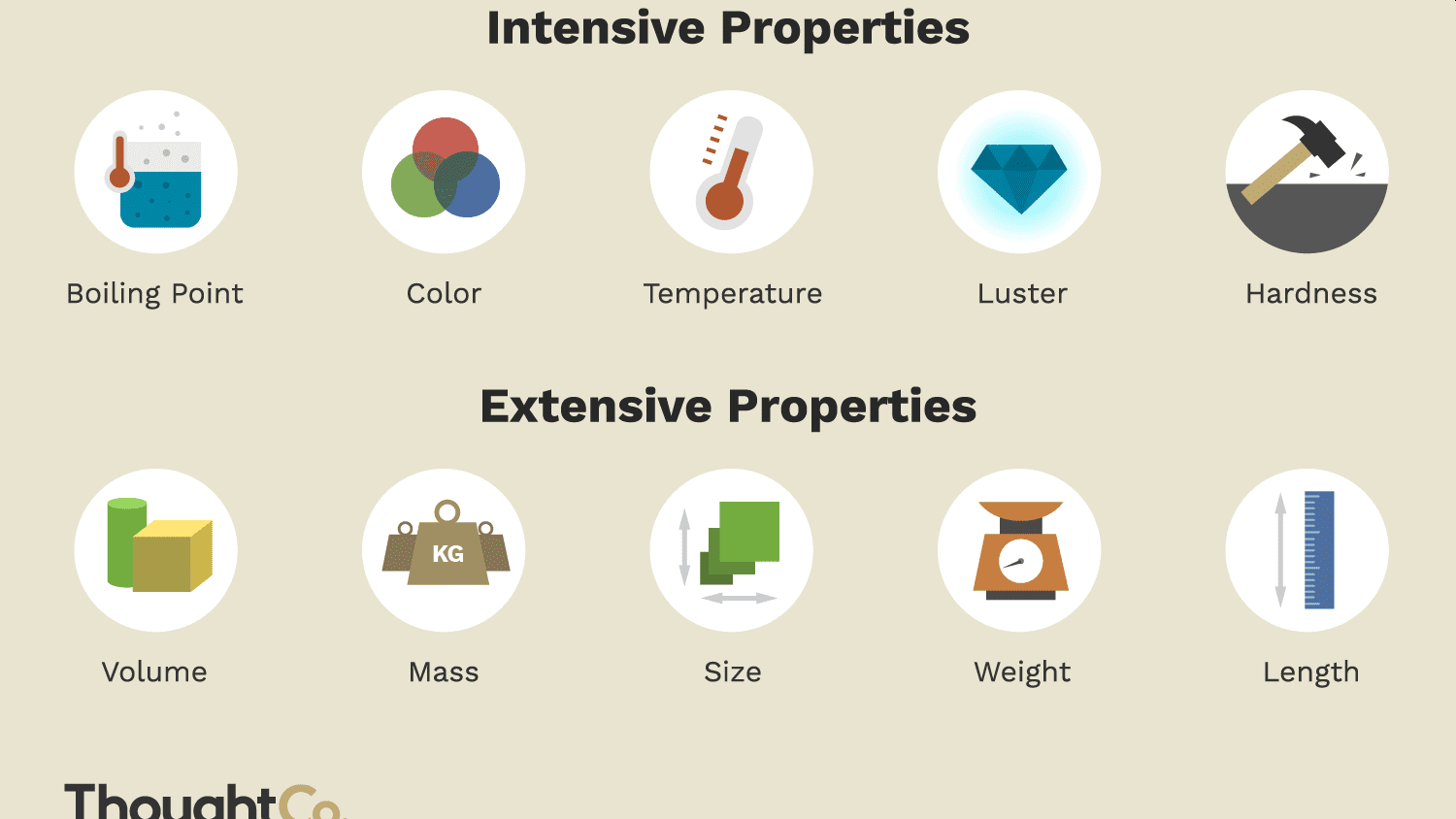 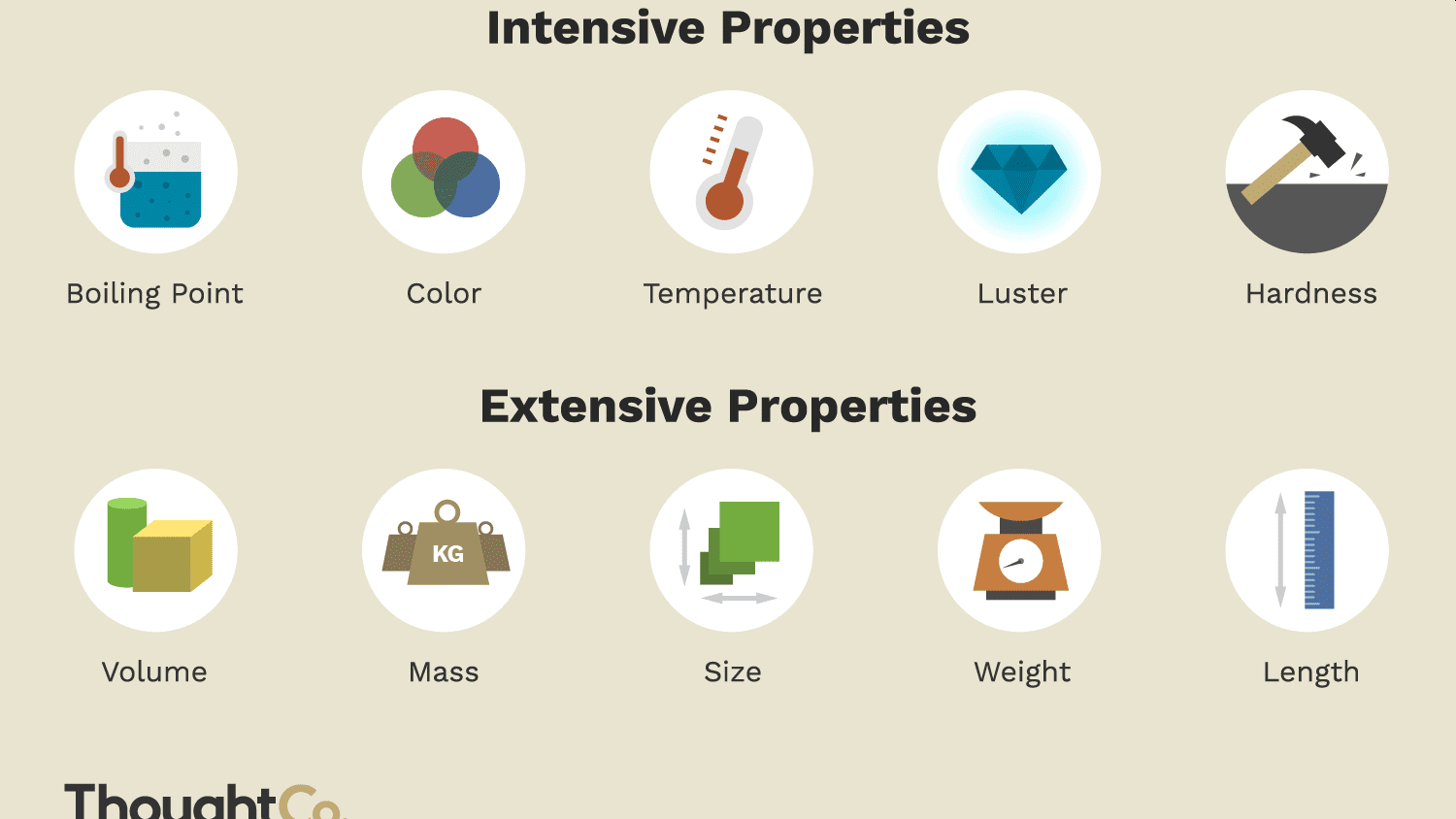 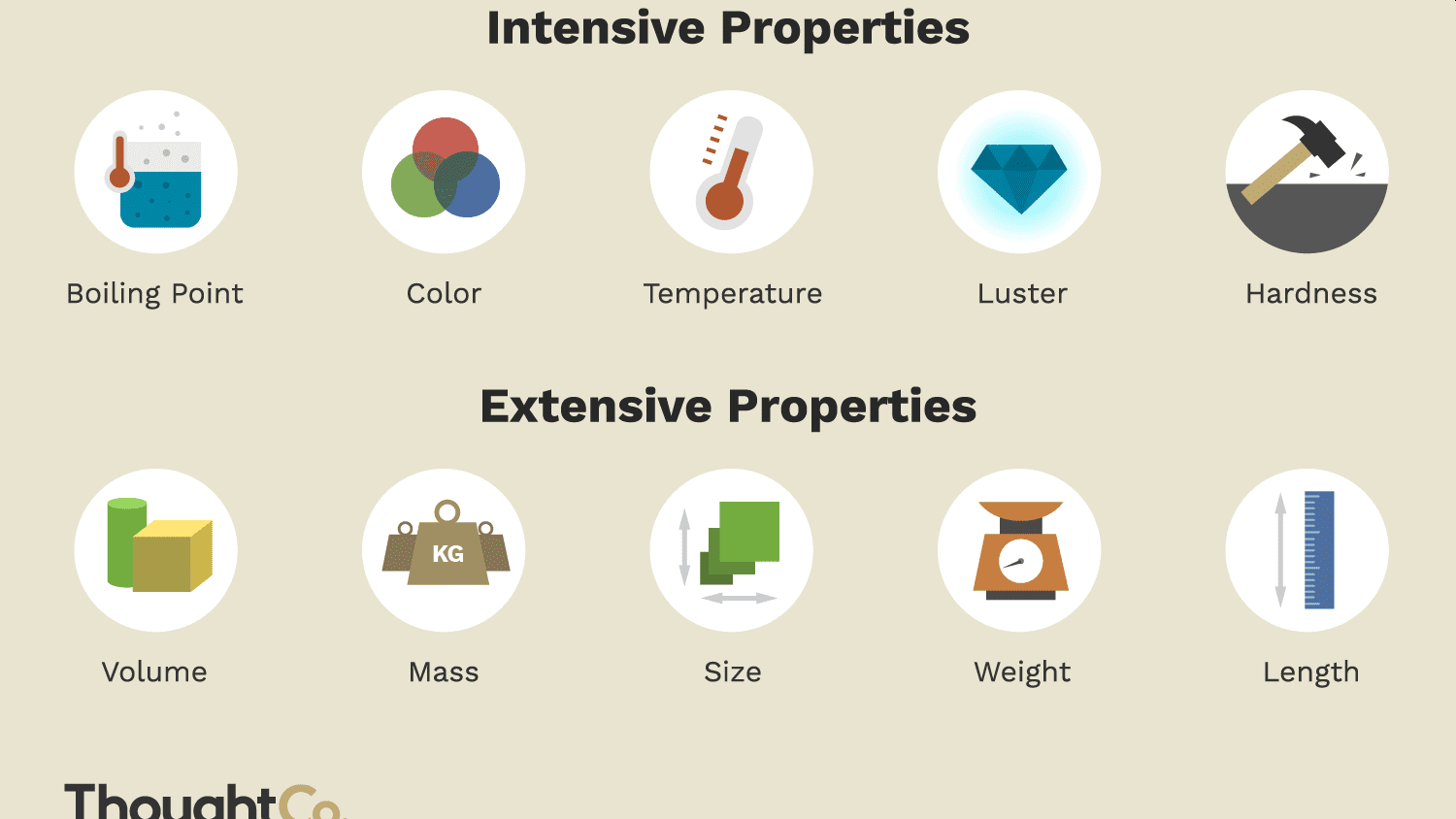 *Preferred types of measurements to make
Chemical Formulas
Molecular Formula – number and type of in a molecule
Structural Formula – number and type of in a molecule + how they are connected
Ball and Stick Model – number and type of in a molecule + how they are connected + shape
Space-filling – number and type of in a molecule + how they are connected + shape + volume
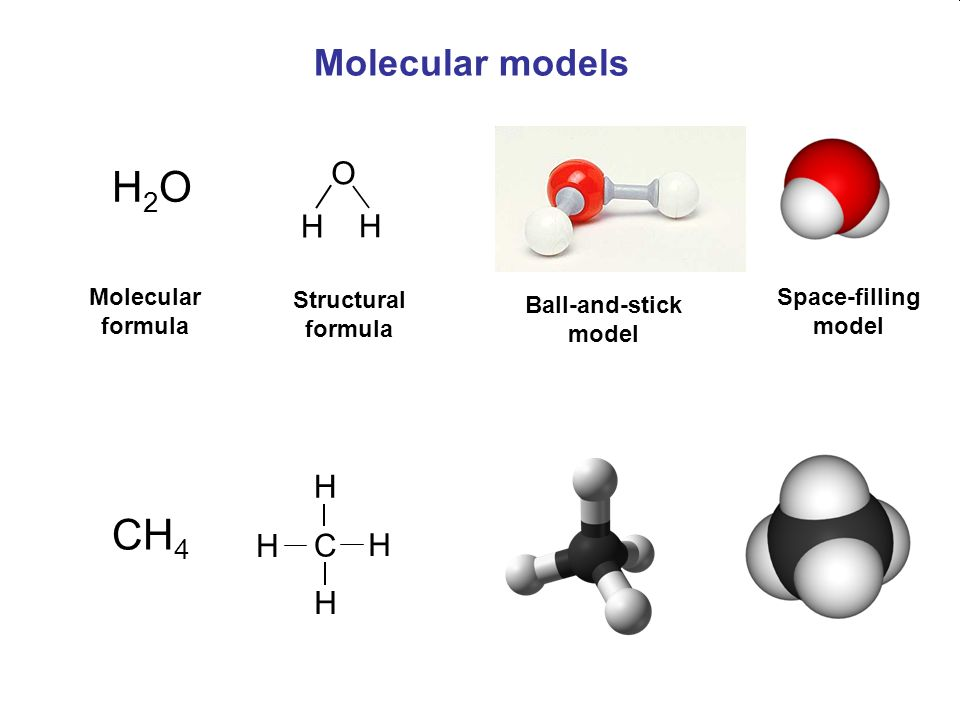 H2 vs 2 H
Chemical Formulas
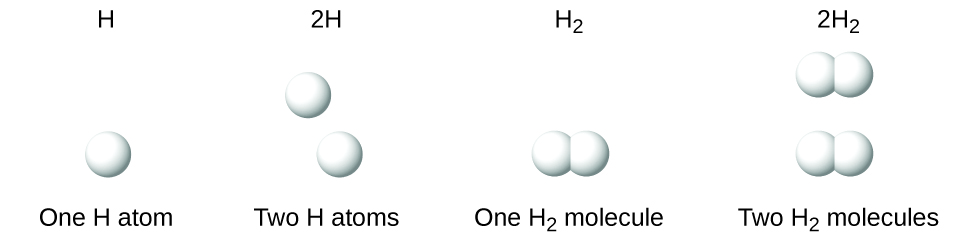 Chemical Formulas
Symbols indicate E present
Subscripts = number of atoms
( ) = groups of atoms
# in front = # of molecules
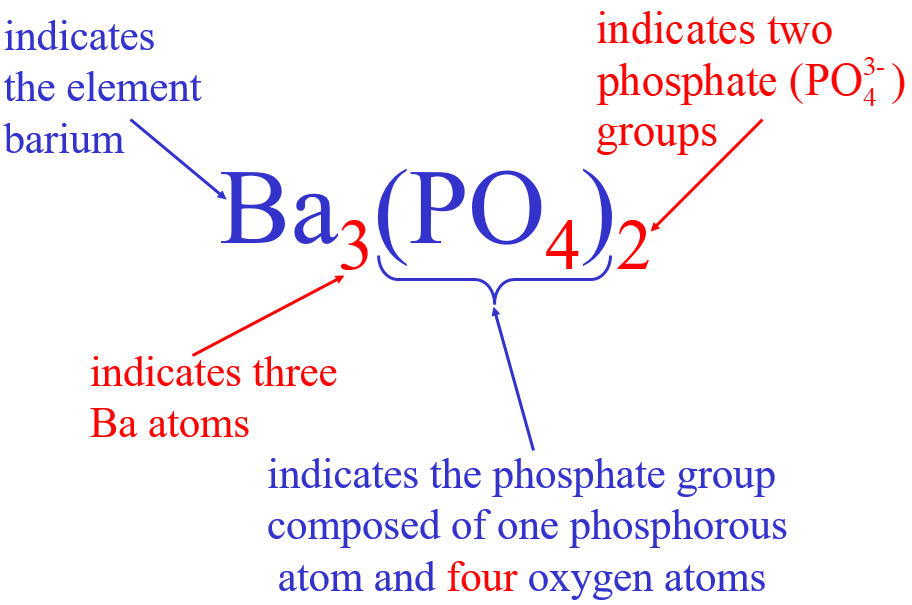 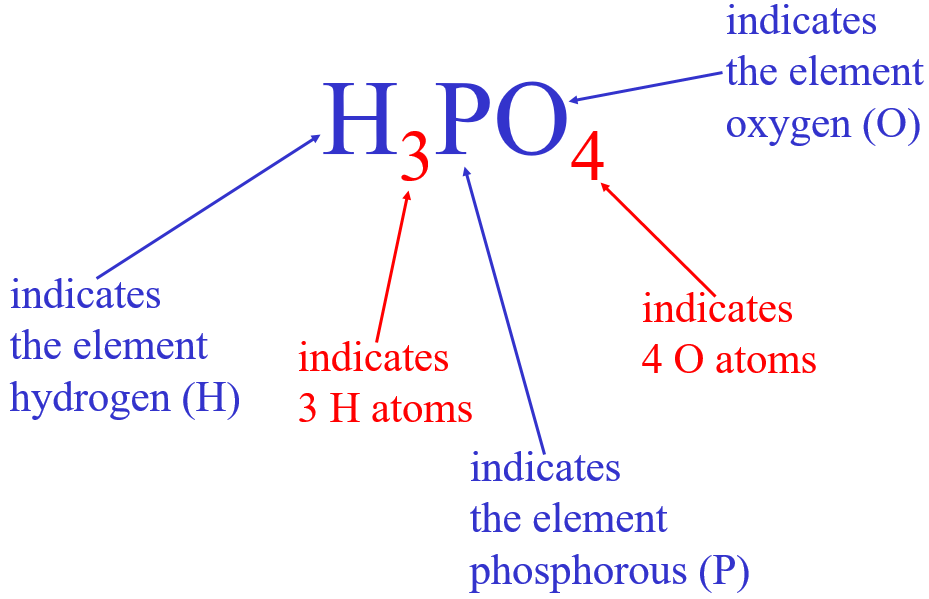 Empirical Formula
-type of atoms + simplest whole 
number ratio of atoms
-Ionic Compounds (NaCl)
Molecular Formula 
- number and type of in a molecule
- Molecular Compounds (H2O)
Example:  Hexane 

Molecular Formula - C6H12
Empirical Formula – CH2
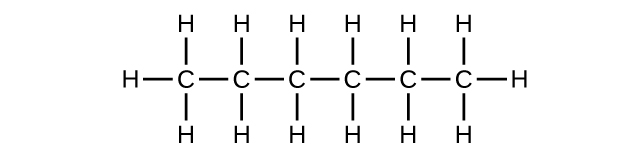 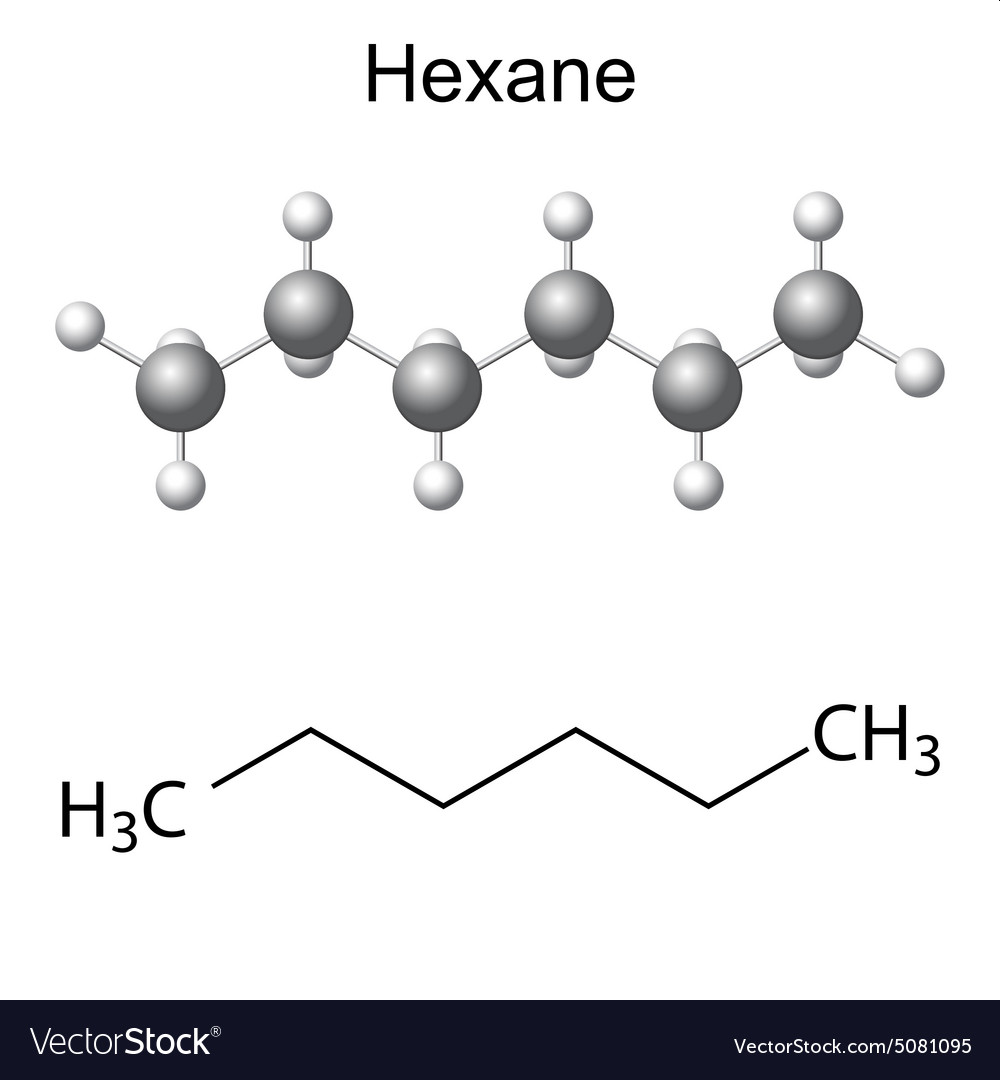 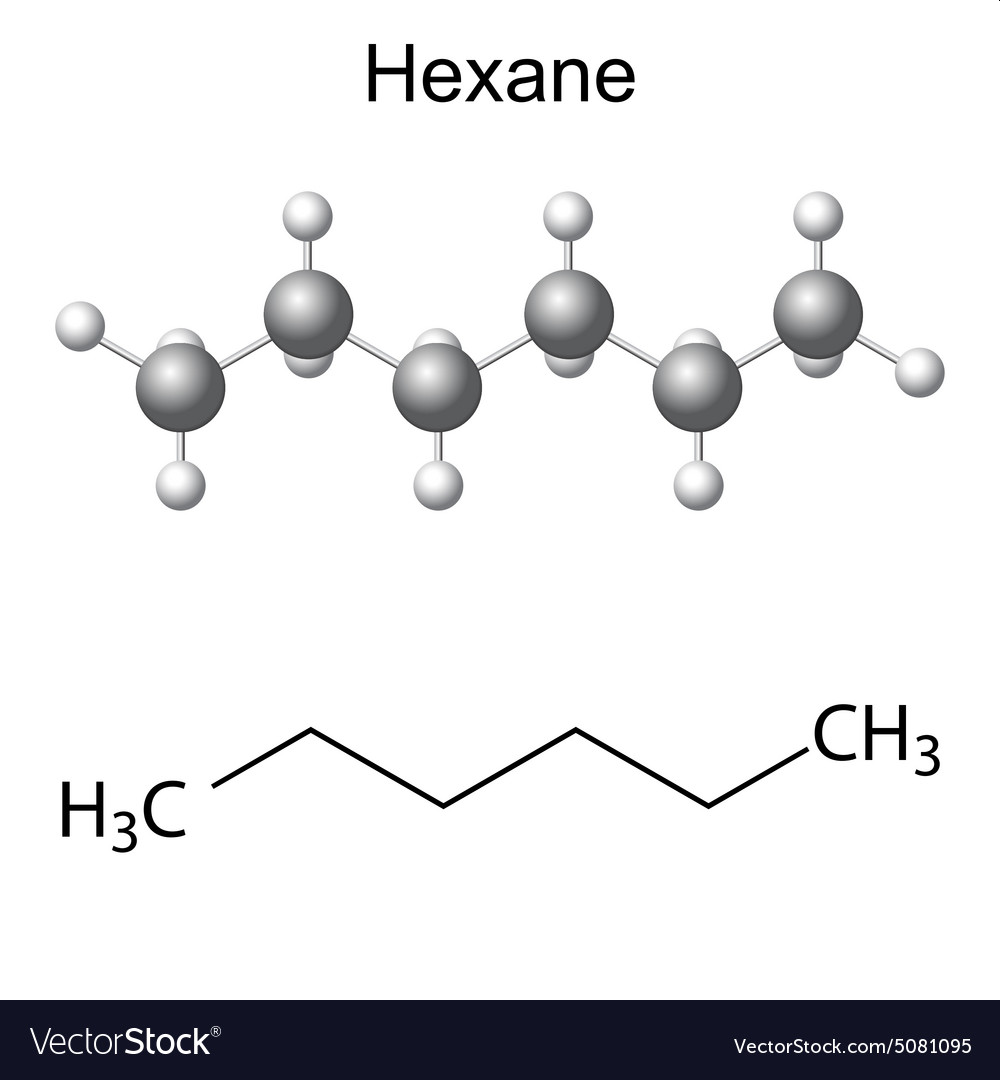 Structural Isomers
- Compounds with same formula but different structures
- Different P and C properties
- Organic Chemistry
Example: C6H12
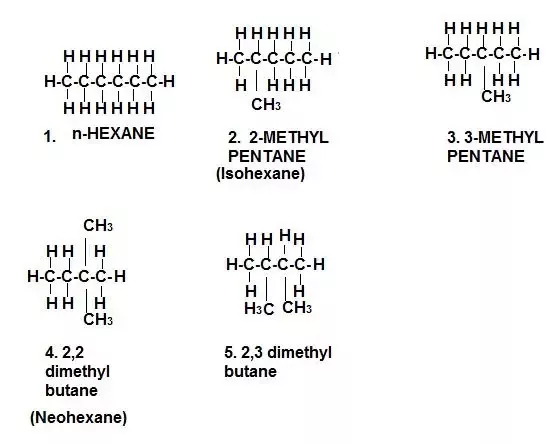 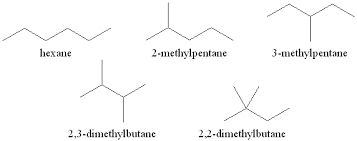 Spatial Isomers
- Same Formula, Same Structure, Different Spatial Orientation
- Cis/Trans (R/S)
- Optical
- Organic Chemistry
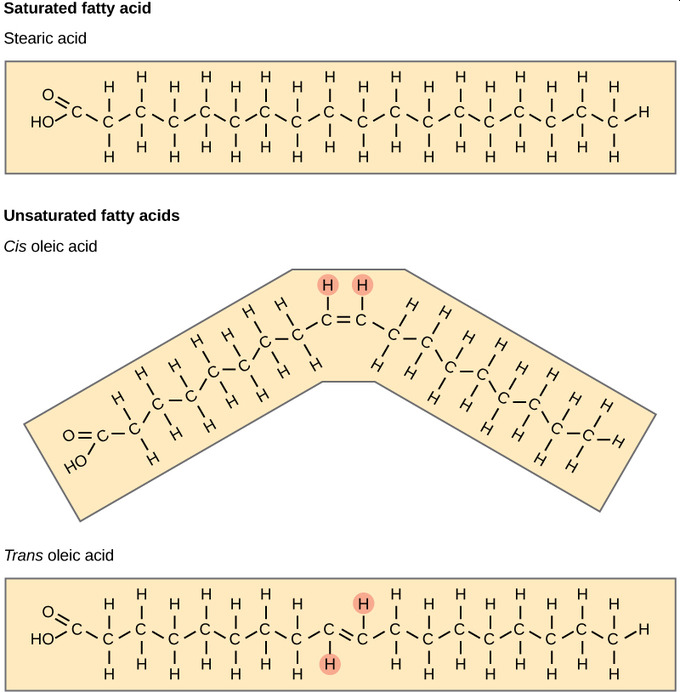 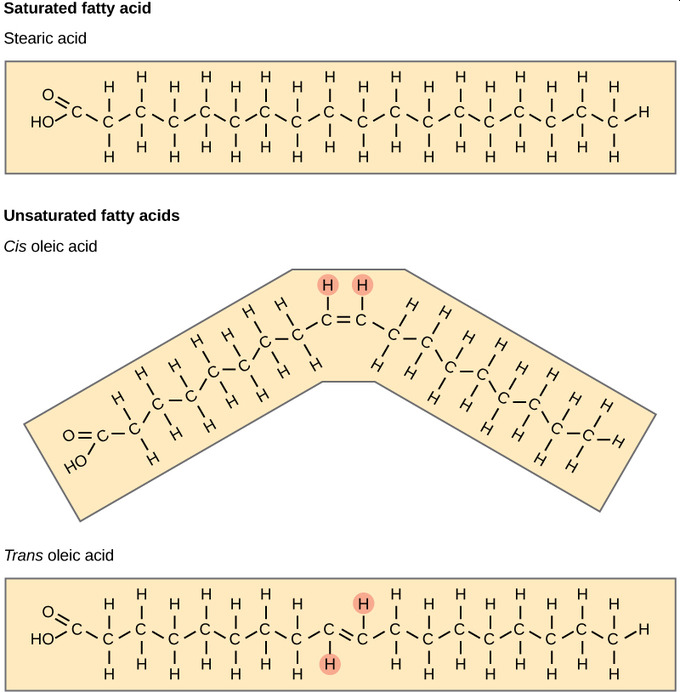